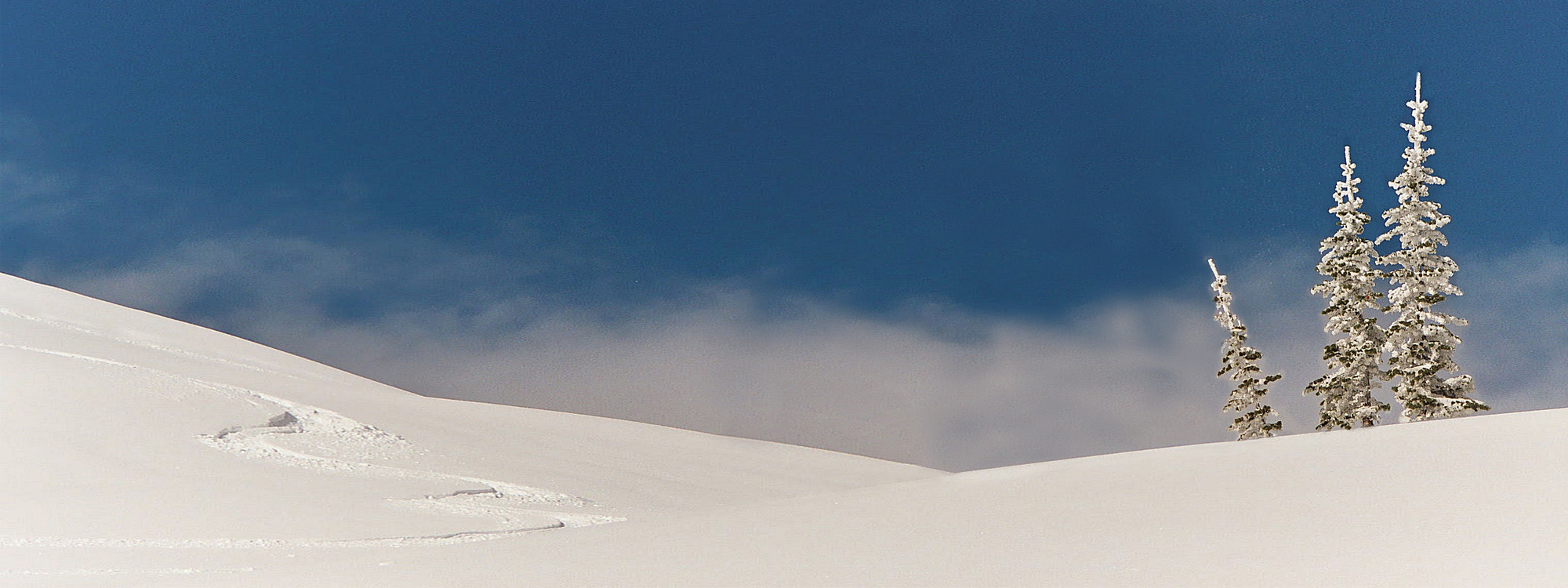 Master in Teaching Advising Appointments
February 20th, 2-6 pm
TESC Tacoma 
Room 114
To reserve a half-hour slot email: foranm@evergreen.edu